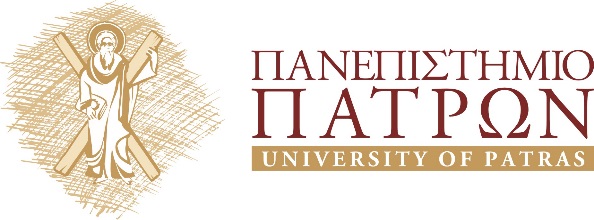 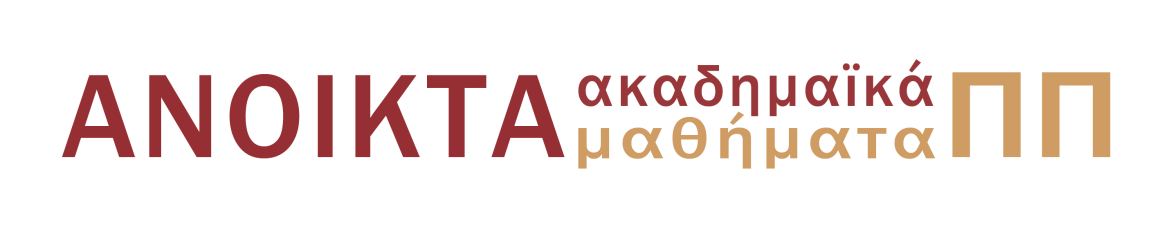 Ειδικά Μαθηματικά
Ενότητα 1: 	Εισαγωγικές Έννοιες-Ορισμοί

Βασίλειος Λουκόπουλος, Επίκουρος Καθηγητής
Τμήμα Φυσικής
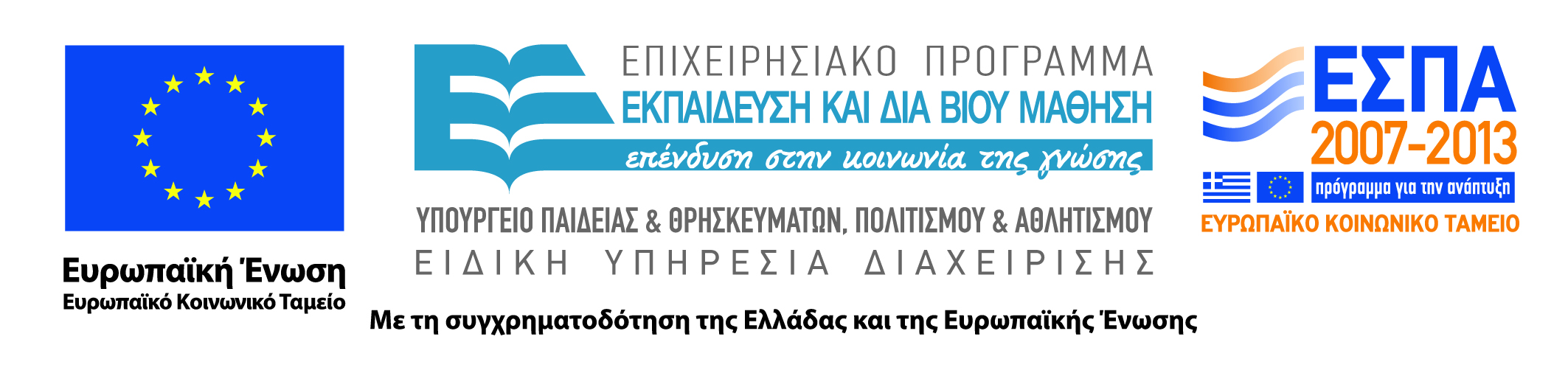 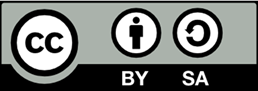 Άδειες Χρήσης
Το παρόν εκπαιδευτικό υλικό υπόκειται σε άδειες χρήσης Creative Commons. 
Για εκπαιδευτικό υλικό, όπως εικόνες, που υπόκειται σε άλλου τύπου άδειας χρήσης, η άδεια χρήσης αναφέρεται ρητώς.
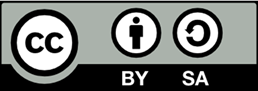 Χρηματοδότηση
Το παρόν εκπαιδευτικό υλικό έχει αναπτυχθεί στα πλαίσια του εκπαιδευτικού έργου του διδάσκοντα.
Το έργο «Ανοικτά Ακαδημαϊκά Μαθήματα στο Πανεπιστήμιο Πατρών» έχει χρηματοδοτήσει μόνο τη αναδιαμόρφωση του εκπαιδευτικού υλικού. 
Το έργο υλοποιείται στο πλαίσιο του Επιχειρησιακού Προγράμματος «Εκπαίδευση και Δια Βίου Μάθηση» και συγχρηματοδοτείται από την Ευρωπαϊκή Ένωση (Ευρωπαϊκό Κοινωνικό Ταμείο) και από εθνικούς πόρους.
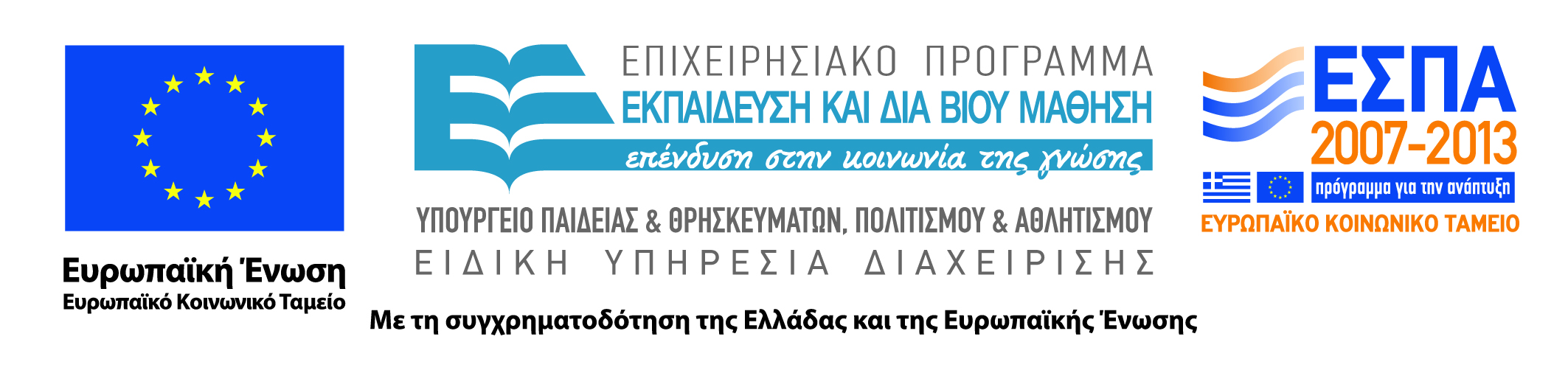 Σκοποί  ενότητας
Παραγωγή των βασικών εξισώσεων της Μαθηματικής Φυσικής 
Εισαγωγικές έννοιες. 
Αυθαίρετες συναρτήσεις. 
Η διαφορική εξίσωση του κύματος σε ελαστικό μέσο 

α) Εγκάρσια ταλάντωση ελαστικής χορδής 
β) Ταλάντωση ελαστικής χορδής με απόσβεση 
γ) Εγκάρσια ταλάντωση ελαστικής μεμβράνης 
δ) Η εξίσωση του διαμήκους κύματος σε ράβδο ή ελατήριο 
ε) Η εξίσωση της ενεργείας του εγκαρσίου κύματος σε χορδή 
στ) Η εξίσωση του εγκαρσίου κύματος σε πρισματική ράβδο
Εισαγωγικές έννοιες
Σε πολλά προβλήματα της Μαθηματικής Φυσικής συναντάμε διαφορικές εξισώσεις δύο ή περισσοτέρων ανεξαρτήτων μεταβλητών. 
Οι εξισώσεις αυτές καλούνται Διαφορικές Εξισώσεις με Μερικές Παραγώγους και διαφέρουν από τις συνήθεις διαφορικές εξισώσεις ως προς το γεγονός ότι οι τελευταίες είναι συναρτήσεις μιας ανεξαρτήτου μεταβλητής. 
Η διαφορά μεταξύ των δύο τύπων είναι διαφορά ουσίας από την άποψη της Φυσικής και αφορά στις δύο διαφορετικές αρχές επί των οποίων στηρίζονται οι φυσικές θεωρίες.
Εισαγωγικές έννοιες (2)
Εισαγωγικές έννοιες (3)
Εισαγωγικές έννοιες (4)
Εισαγωγικές έννοιες (5)
Αυθαίρετες συναρτήσεις.
Όταν επιλύεται κάποια  συνήθης διαφορική εξίσωση, η έκφραση της λύσεως αυτής περιέχει πάντοτε αυθαίρετες σταθερές, οι οποίες προσδιορίζονται εφ’ όσον δοθούν ισάριθμες προς τις σταθερές συνθήκες. 
Κατ’ αναλογία, κατά την επίλυση των διαφορικών εξισώσεων με μερικές παραγώγους, στην έκφραση της λύσεως αυτών υπεισέρχονται αυθαίρετες συναρτήσεις. 
Η απαλοιφή των αυθαιρέτων συναρτήσεων από τις εξισώσεις που τις περιέχουν είναι δυνατόν να οδηγήσει σε διαφορικές εξισώσεις με μερικές παραγώγους.
Η διαφορική εξίσωση του κύματος σε ελαστικό μέσο
Εγκάρσια ταλάντωση ελαστικής χορδής

Θεωρούμε τεταμένη λεπτή , ελαστική χορδή με γραμμική πυκνότητα  ρ(x), η οποία ισορροπεί επί του άξονος  Ox. To βάρος της χορδής είναι αμελητέο εν συγκρίσει προς την τείνουσα δύναμη, το μέτρο της οποίας είναι  τ. 
Εν συνεχεία αφήνουμε την χορδή ελεύθερη προς κίνηση.
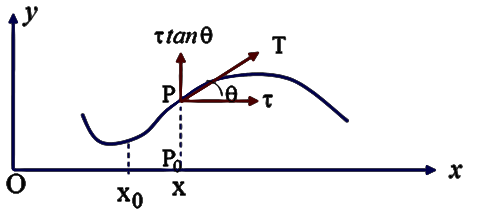 Η διαφορική εξίσωση του κύματος σε ελαστικό μέσο (2)
Η διαφορική εξίσωση του κύματος σε ελαστικό μέσο (3)
Η διαφορική εξίσωση του κύματος σε ελαστικό μέσο (4)
Η διαφορική εξίσωση του κύματος σε ελαστικό μέσο (5)
Η διαφορική εξίσωση του κύματος σε ελαστικό μέσο (6)
Η διαφορική εξίσωση του κύματος σε ελαστικό μέσο (7)
Η διαφορική εξίσωση του κύματος σε ελαστικό μέσο (8)
Η διαφορική εξίσωση του κύματος σε ελαστικό μέσο (9)
Η διαφορική εξίσωση του κύματος σε ελαστικό μέσο (10)
Εγκάρσια ταλάντωση ελαστικής μεμβράνης

Θεωρούμε ελαστική μεμβράνη με αμελητέο πάχος και σταθερή επιφανειακή πυκνότητα σ . Η μεμβράνη στην κατάσταση ισορροπίας ευρίσκεται επί του επιπέδου xy υπό τάση. Με τούτο εννοούμε ότι αν φέρουμε τυχούσα ευθεία γραμμή C επί της μεμβράνης στην κατάσταση ισορροπίας και επ’ αυτής θεωρήσουμε στοιχειώδες τμήμα μήκους ds τα σωματίδια της μιας πλευράς του στοιχειώδους τμήματος ασκούν δυνάμεις της μορφής δράσεως- αντιδράσεως στα σωματίδια της άλλης πλευράς.
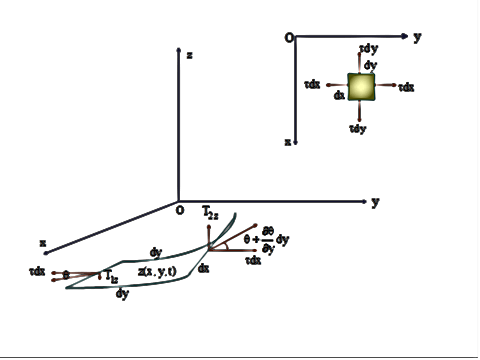 Η διαφορική εξίσωση του κύματος σε ελαστικό μέσο (11)
Η διαφορική εξίσωση του κύματος σε ελαστικό μέσο (12)
Η διαφορική εξίσωση του κύματος σε ελαστικό μέσο (13)
Η διαφορική εξίσωση του κύματος σε ελαστικό μέσο (14)
Η διαφορική εξίσωση του κύματος σε ελαστικό μέσο (15)
Η διαφορική εξίσωση του κύματος σε ελαστικό μέσο (16)
Σημείωμα Χρήσης Έργων Τρίτων
Το υλικό της παρουσίασης προέρχεται από το βιβλίο: «Ειδικά Μαθηματικά»,  Γ. Καραχάλιου & Β. Λουκόπουλου, Παν/μίου Πατρών, Μιγαδική Ανάλυση"  Δ. Σουρλά, Σημειώσεις Παν/μίου Πατρών, εκτός αν αναγράφεται διαφορετικά.
Σημείωμα Αναφοράς
Copyright Πανεπιστήμιο Πατρών, Βασίλειος Λουκόπουλος. «Ειδικά Μαθηματικά. Ενότητα 1». Έκδοση: 1.0. Πάτρα 2015. Διαθέσιμο από τη δικτυακή διεύθυνση: https://eclass.upatras.gr/courses/PHY1945/
Τέλος Ενότητας
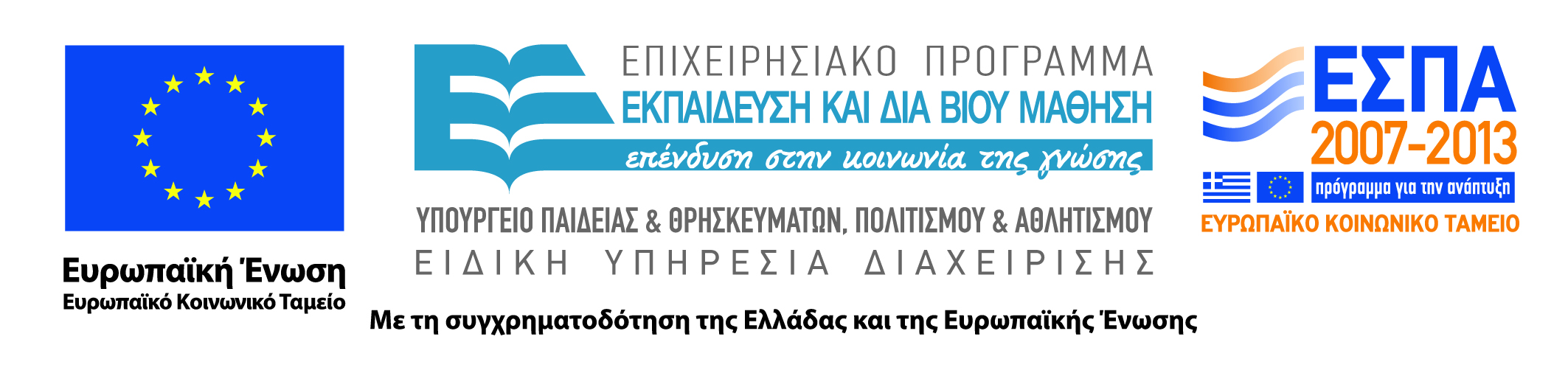 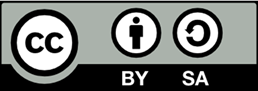